ELVIS PRESLEY
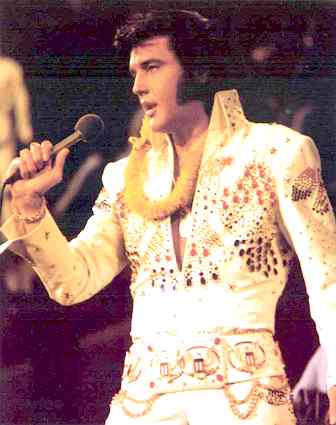 KDO SPLOH JE ELVIS PRESLEY?
Včasih slavni ameriški pevec in filmski igralec, ki je znal igrati kitaro in klavir.
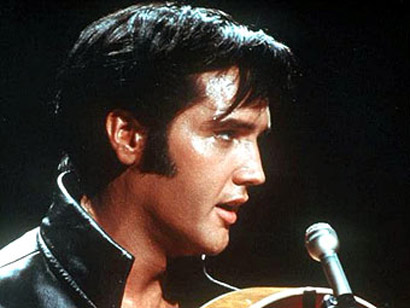 ROJSTVO IN PRVI ZAČETKI
8. januarja 1935 v Tupelu sta se Gladys in Vernonu Presley rodila enojajčna dvojčka. Eden izmed njiju – Jesse Garon Presley se je rodil mrtvorojen.
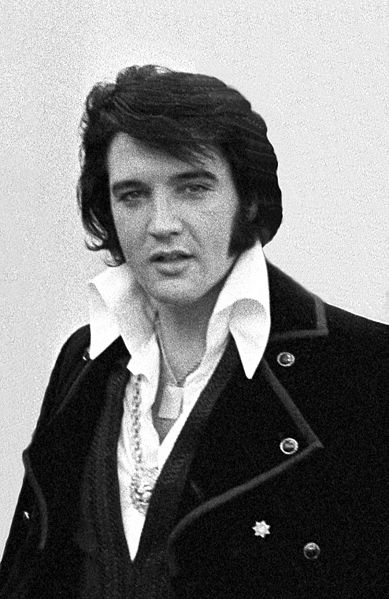 Drugi dvojček – Elvis Aron Presley je tako ostal edini otrok. Po poklicu je bil pevec, glasbenik, igralec, ameriški vojak.
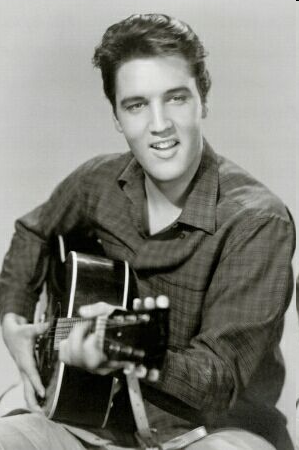 VRSTE GLASBE
Rock and roll
Country
Gospel
Blues
Country rock
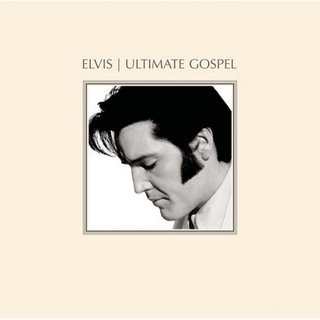 FILM
V šestdesetih letih je Elvis Presley uspel tudi v filmih, saj je pel in igral v dveh do treh letno. Elvis je začel igrati v svojem prvem filmu Love Me Tender 22. avgusta leta 1957.
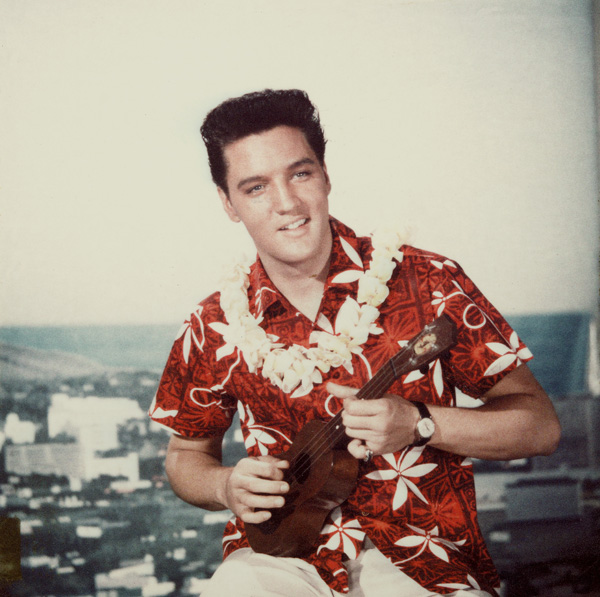 SMRT
Leta 1977 je umrl zaradi srčnega napada, ki je bil posledica nezmernega načina življenja. Vzrok smrti je razkrila tudi televizija Discovery, ki je dokazala prisotnost močnih poživil v Elvisovi krvi.
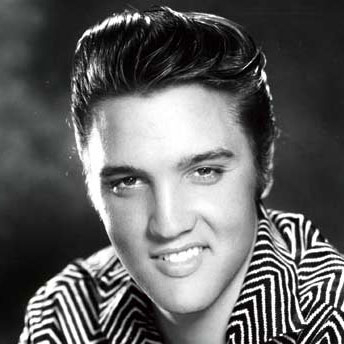 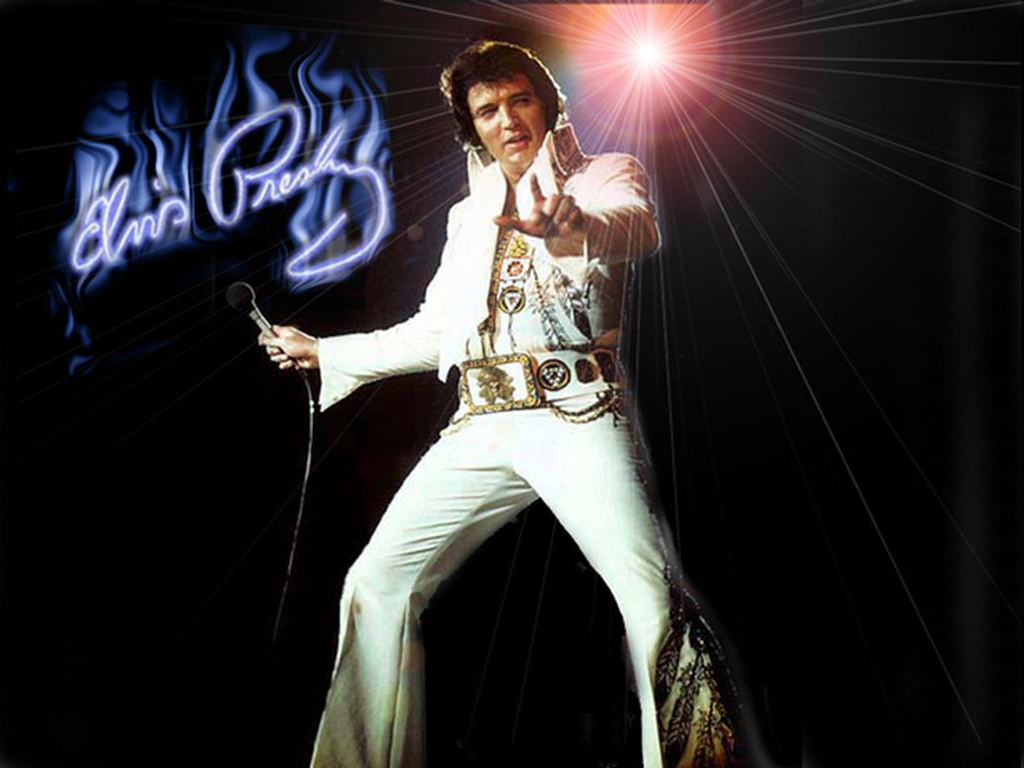 Elvis Presley je bil znan kot kralj rock'n'rolla in je v svoji karieri posnel 94 malih plošč, 40 uspešnih albumov in odigral 27 filmskih vlog.
VIRI
http://images.google.si/images?hl=sl&q=elvis%20presley&um=1&ie=UTF-8&sa=N&tab=wi 
http://sl.wikipedia.org/wiki/Elvis_Presley